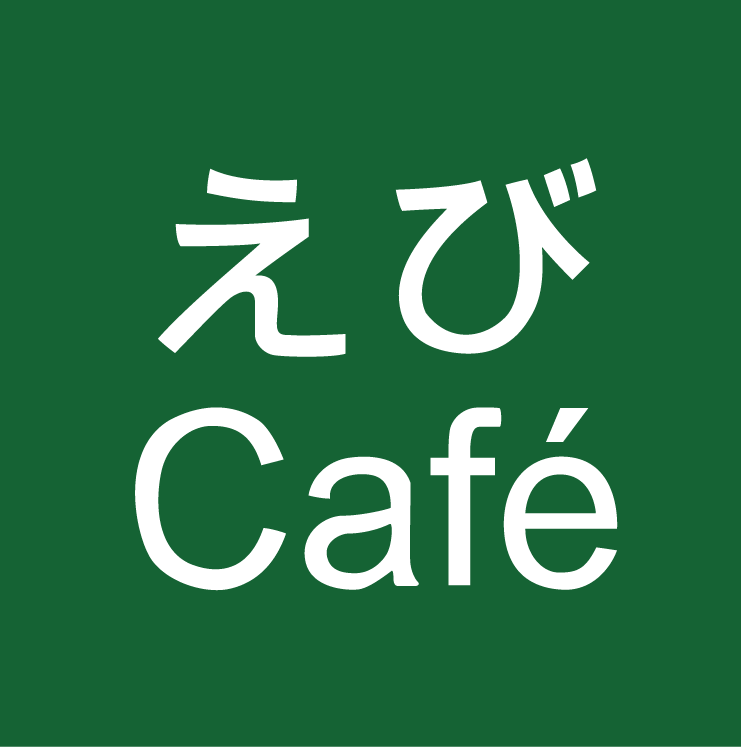 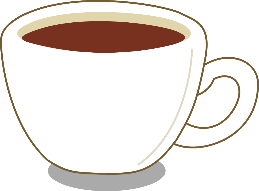 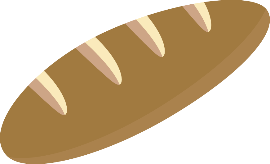 いつも｢えびcafe｣をご利用いただきありがとうございます。
４月・５月の営業予定日についてお知らせいたします。
皆様のお越しをスタッフ一同、心よりお待ちしております。
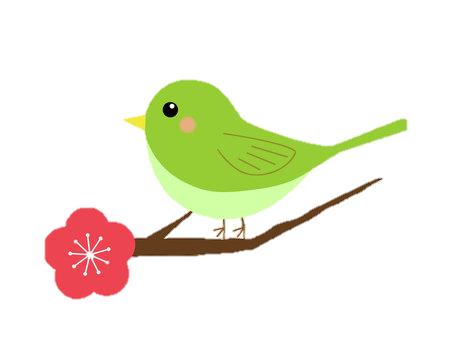 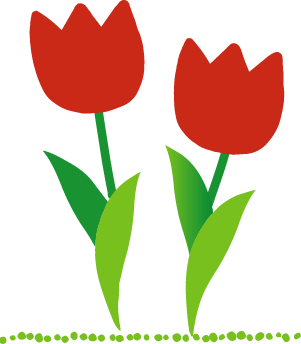 ４月、５月の営業日
４月 ２６日（水）、
５月 １０日（水） 、 １７日（水） 、 ３１日（水）
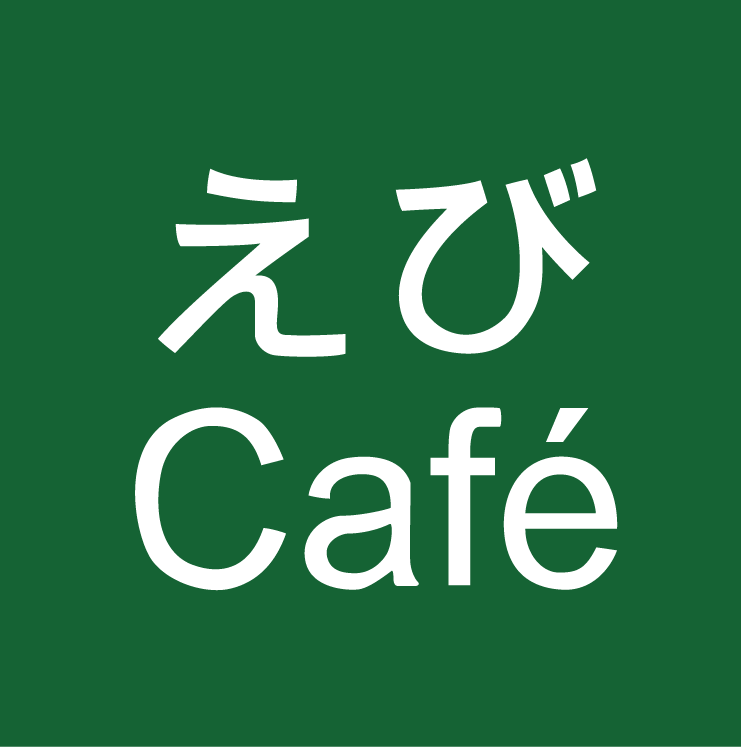 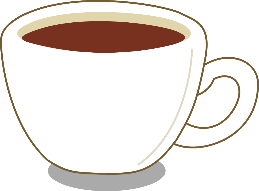 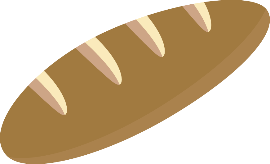 いつも｢えびcafe｣をご利用いただきありがとうございます。
６月・７月の営業予定日についてお知らせいたします。
皆様のお越しをスタッフ一同、心よりお待ちしております。
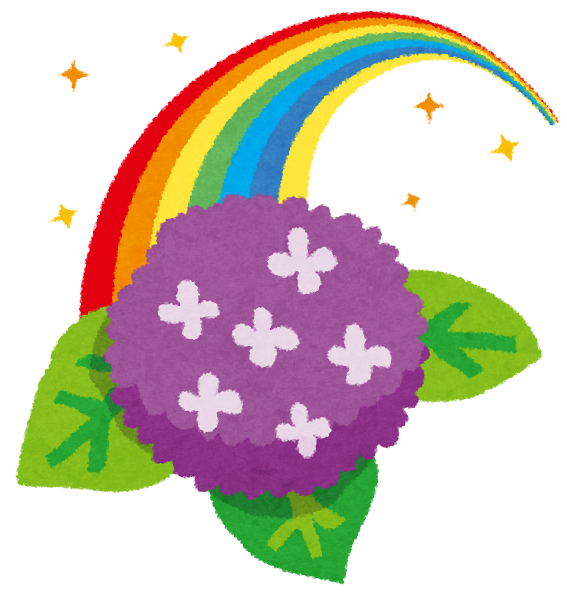 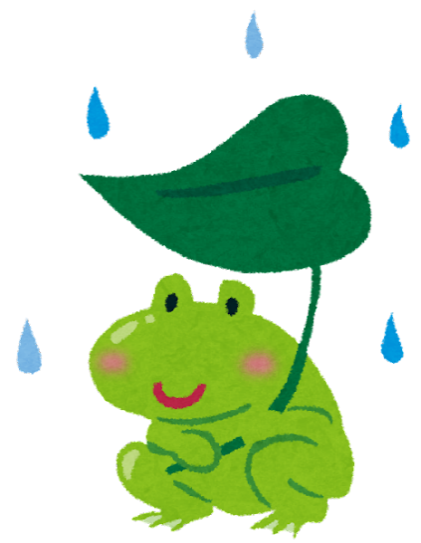 ６月、７月の営業日
６月　７日（水）　、２８日（水）　
７月　５日（水）　、１２日（水）
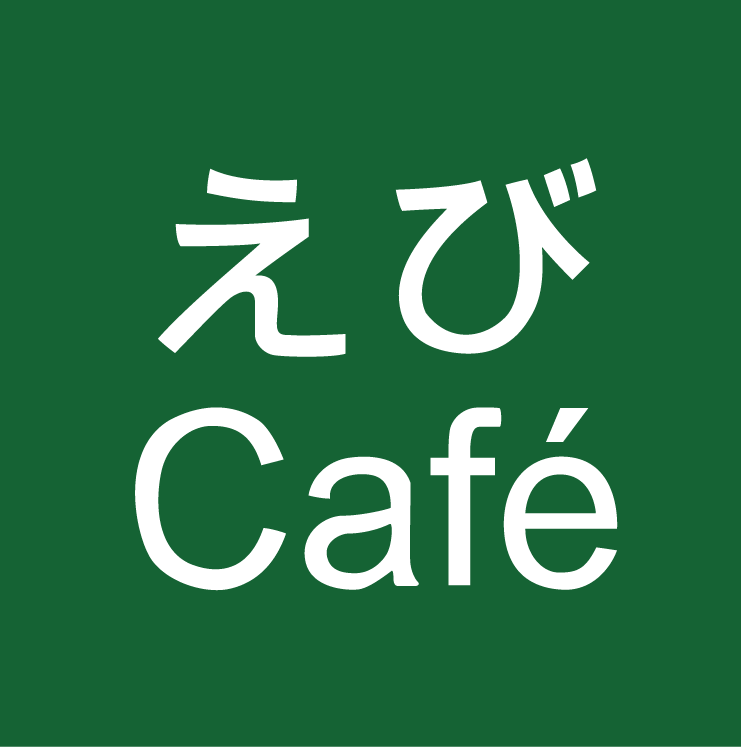 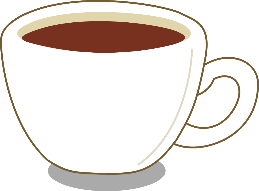 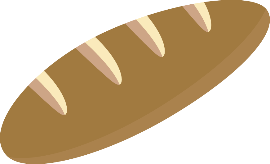 いつも｢えびcafe｣をご利用いただきありがとうございます。
９月の営業予定日についてお知らせいたします。
皆様のお越しをスタッフ一同、心よりお待ちしております。
９月の営業日
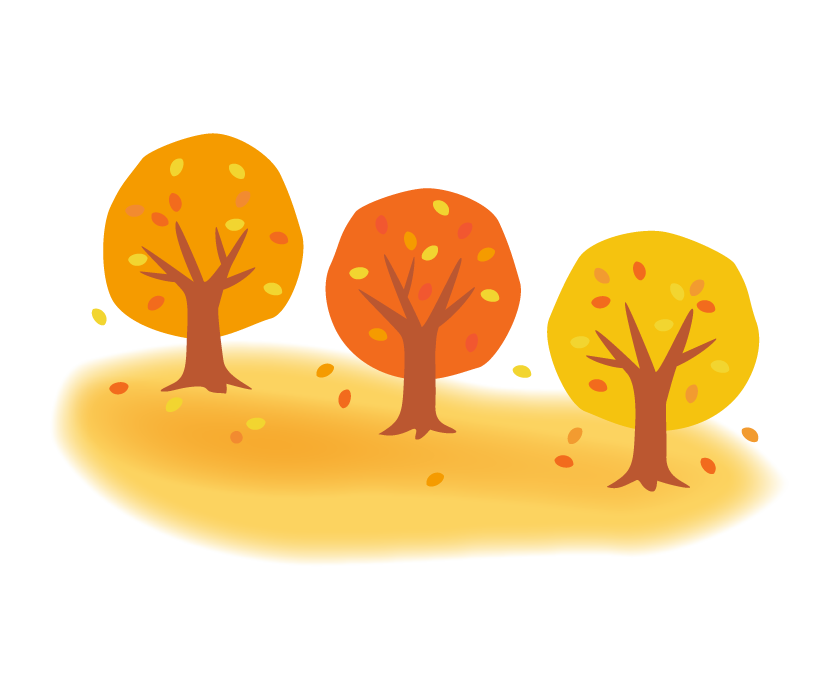 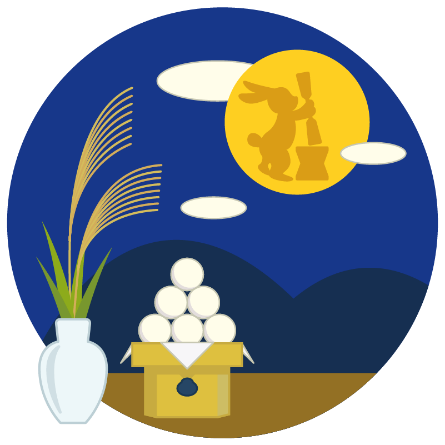 ９月１３日（水）　２０日（水）
営業時間：１２：３０～１５：００　（１４：３０ラストオーダー）
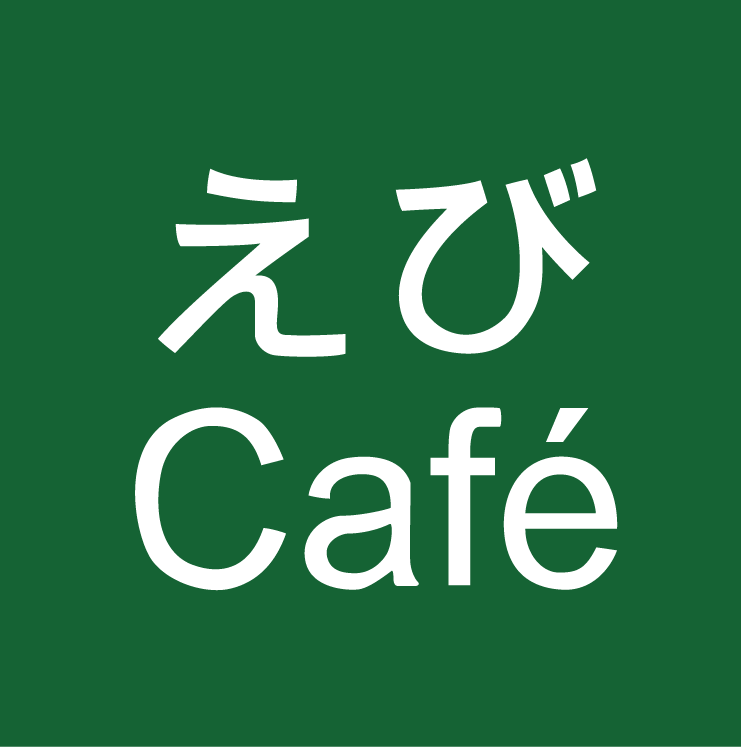 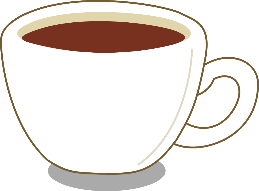 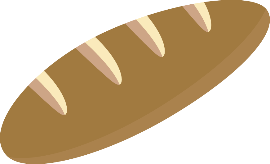 いつも｢えびcafe｣をご利用いただきありがとうございます。
１１月の営業予定日についてお知らせいたします。
皆様のお越しをスタッフ一同、心よりお待ちしております。
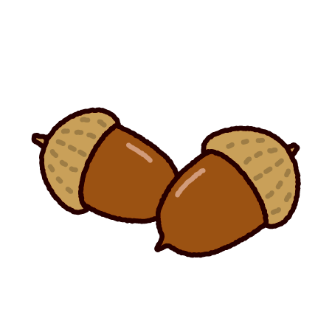 １１月の営業日
１１月１５日（水）、２２日（水）、２９日（水）
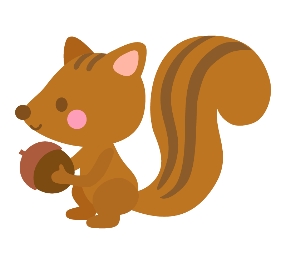 営業時間：１２：３０～１５：００　（１４：３０ラストオーダー）
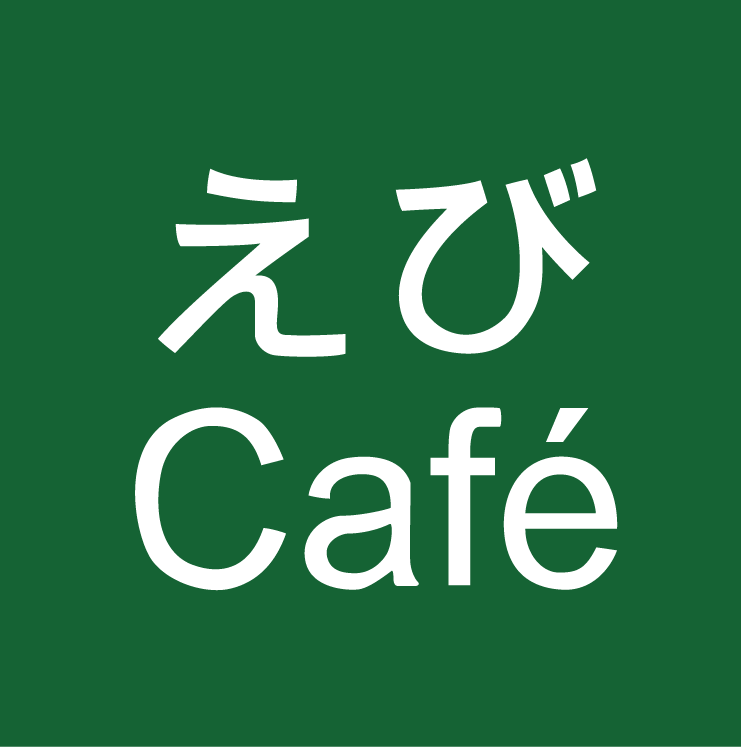 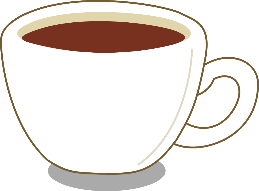 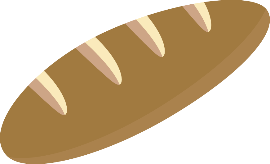 いつも｢えびcafe｣をご利用いただきありがとうございます。
１2月の営業予定日についてお知らせいたします。
皆様のお越しをスタッフ一同、心よりお待ちしております。
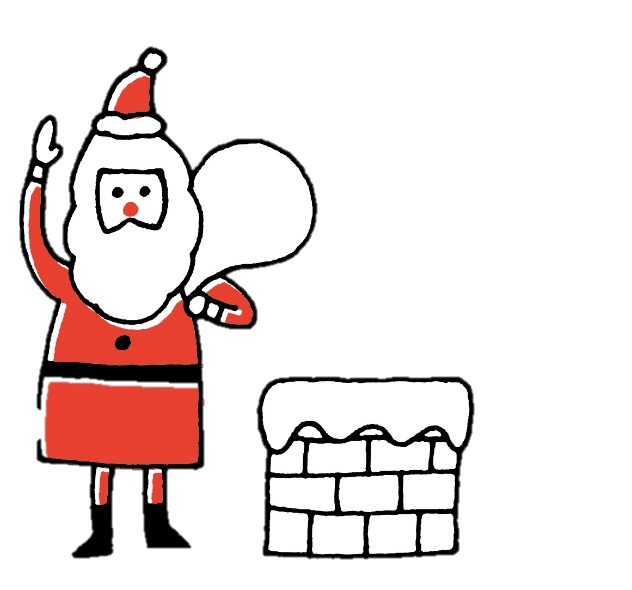 12月の営業日
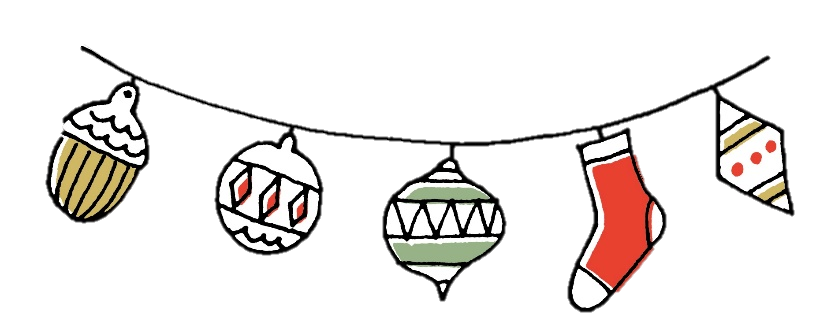 １2月6日（水）、13日（水）、20日（水）
営業時間：１２：３０～１５：００　（１４：３０ラストオーダー）
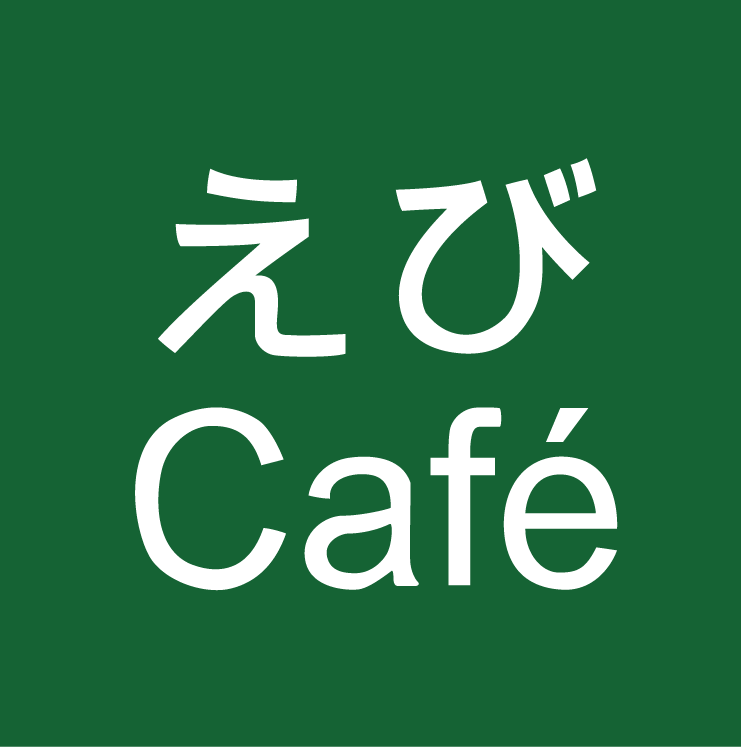 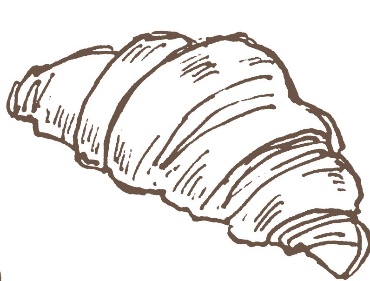 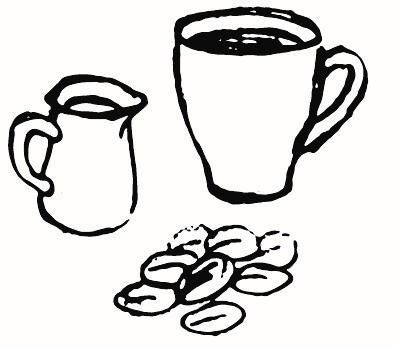 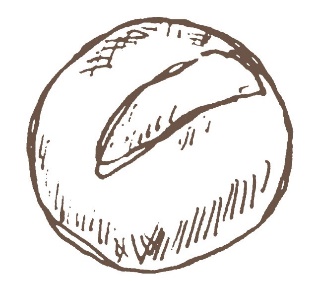 いつも｢えびcafé｣をご利用いただきありがとうございます。
1月の営業予定日についてお知らせいたします。
皆様のお越しをスタッフ一同、心よりお待ちしております。
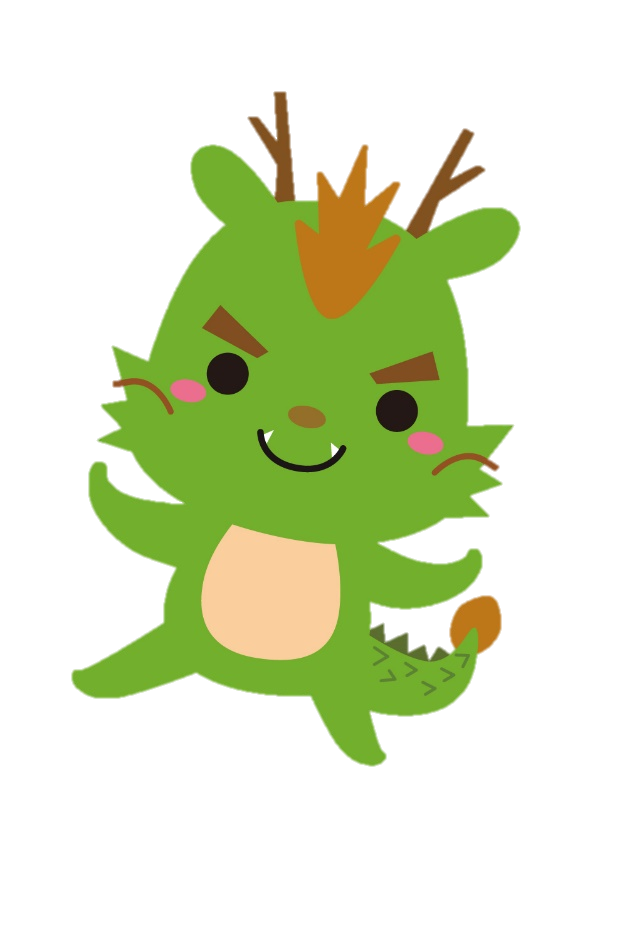 1月の営業日
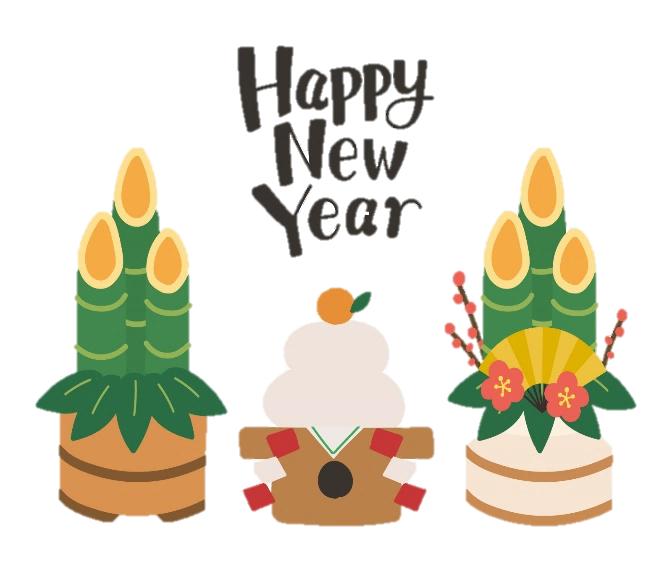 １月17日（水）、24日（水）、31日（水）
営業時間：１２：３０～１５：００　（１４：３０ラストオーダー）
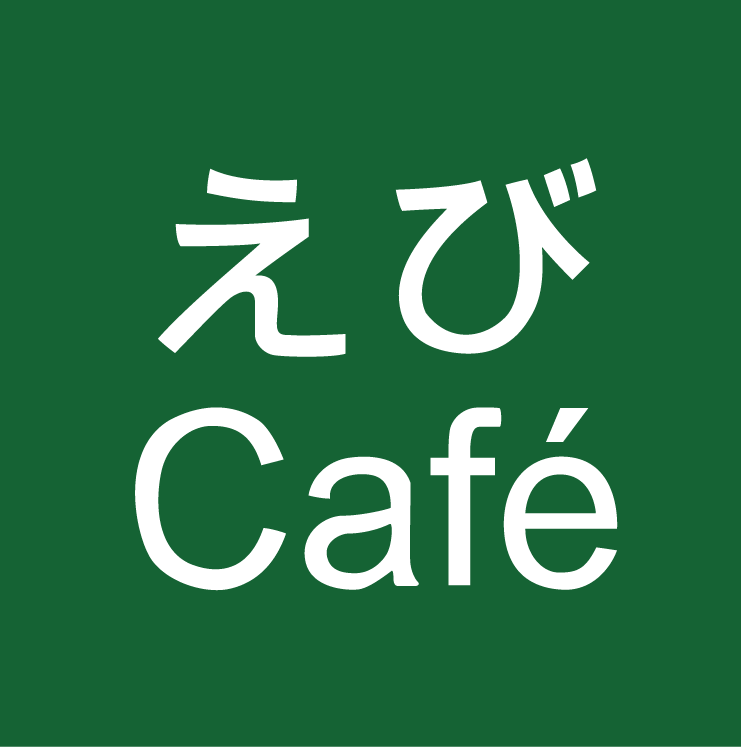 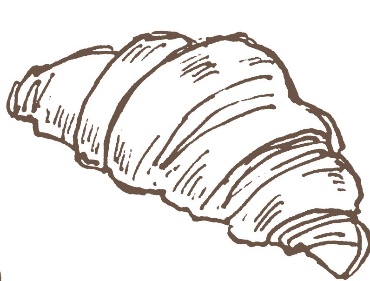 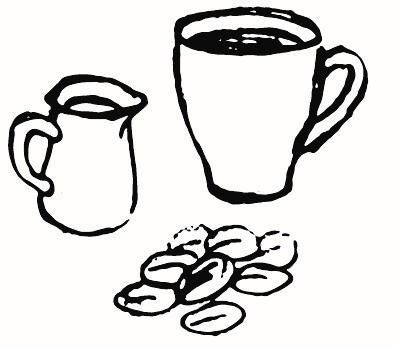 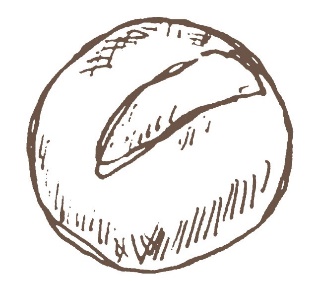 いつも｢えびcafé｣をご利用いただきありがとうございます。
2月の営業予定日についてお知らせいたします。
皆様のお越しをスタッフ一同、心よりお待ちしております。
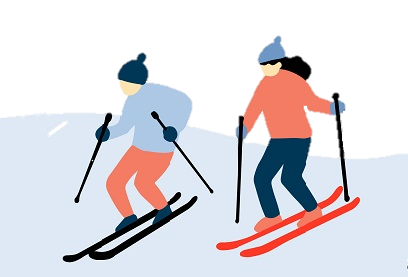 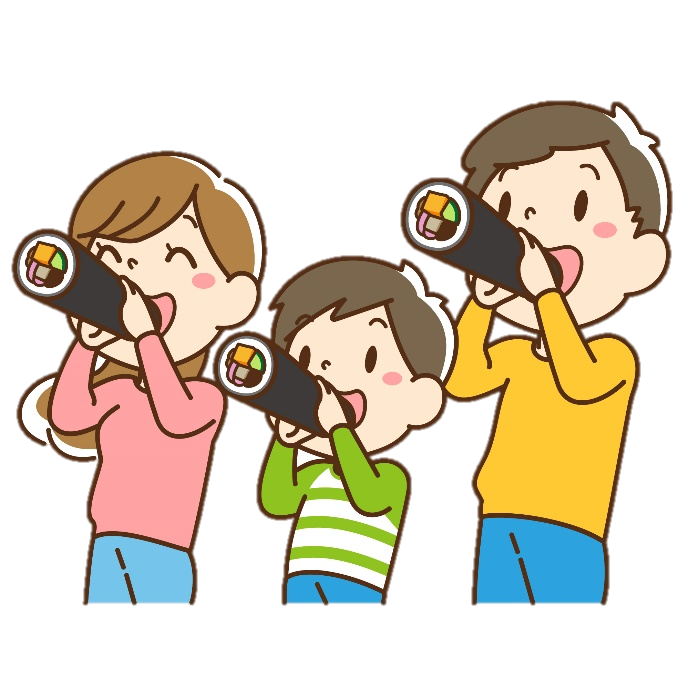 2月の営業日
2月7日（水）、14日（水）、21日（水）
営業時間：１２：３０～１５：００　
ラストオーダー：　パン　→１４：００　　ドリンク　→１４：３０
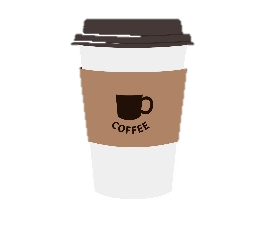 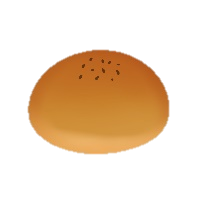